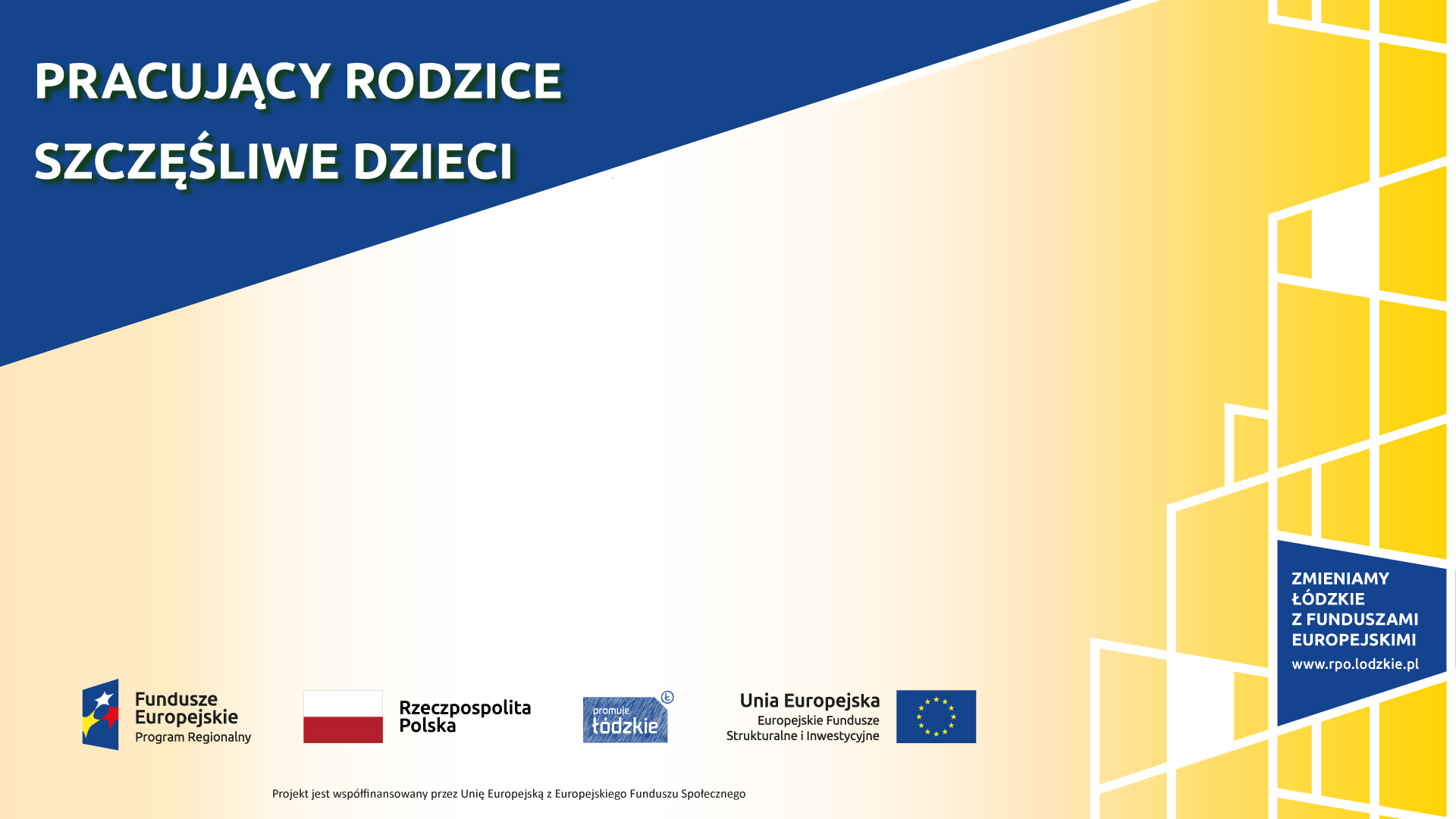 Fundusze Europejskie 
dla aktywnych rodziców
Łódź, 27 kwietnia 2018 roku
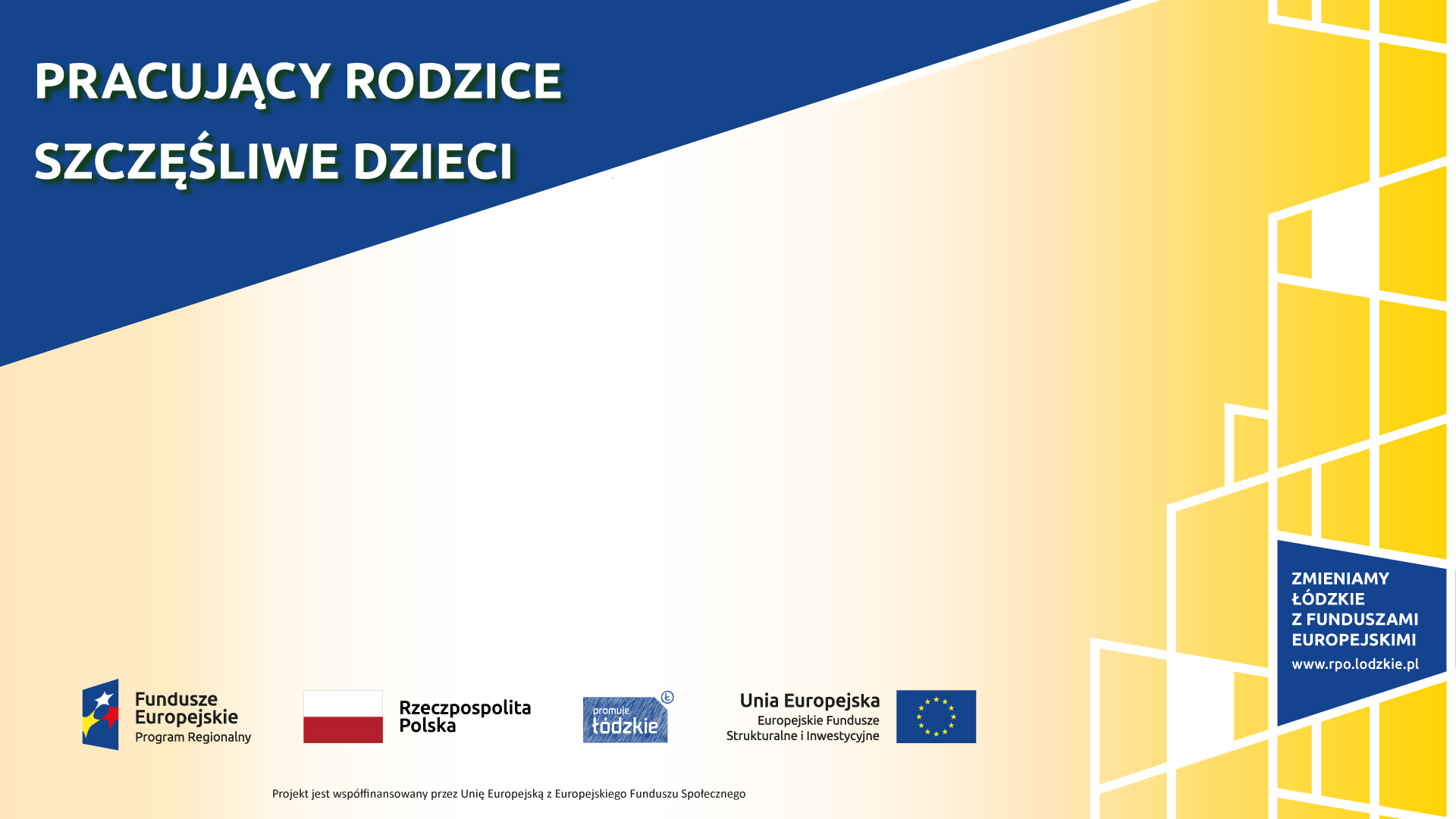 Regionalny Program Operacyjny Województwa Łódzkiego 
                                             na lata 2014-2020 Oś Priorytetowa X „Adaptacyjność pracowników i przedsiębiorstw 
                                 w regionie”         Działanie X.1  „Powrót na rynek pracy osób sprawujących opiekę
                                 nad  dziećmi w wieku do lat 3”
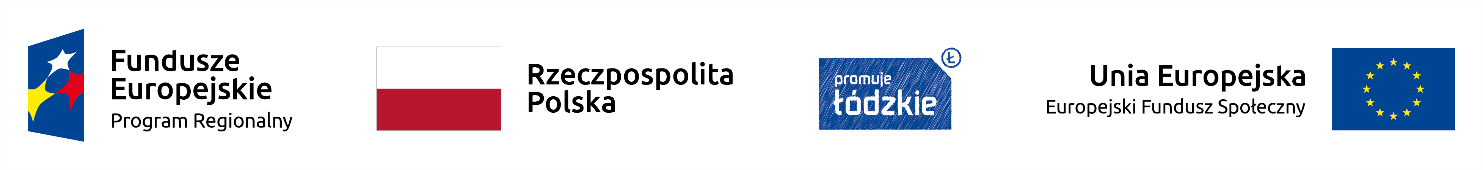 Działanie X.1
SZCZĘŚLIWE DZIECI – PRACUJĄCY RODZICE
1
[Speaker Notes: W pespektywie 2014-2020 wsparcie placówek i miejsc opieki dla dzieci do lat 3 jest możliwe z 2 osi priorytetowych RPO WŁ: Osi VII (Infrastruktura dla usług społecznych), działanie VII.3 Infrastruktura opieki społecznej oraz Osi X (Adaptacyjność pracowników i przedsiębiorstw w regionie), działanie X.1 – Powrót na rynek pracy osób sprawujących opiekę nad dziećmi do lat 3. Pierwsze z działań, mające na celu zwiększenie dostępu do instytucji świadczących usługi opieki nad dziećmi do trzeciego roku życia, finansowane jest ze środków Europejskiego Funduszu Rozwoju Regionalnego i związane z budową i rozbudową infrastruktury. 

Celem szczególnym działania X.1, finansowanego z Europejskiego Funduszu Społecznego, jest wzrost poziomu aktywności zawodowej oraz zdolności do zatrudnienia dla osób sprawujących opiekę nad dziećmi w wieku do lat 3. Za wdrażanie tego typu działań odpowiedzialny jest departament Europejskiego Funduszu Społecznego. 

W ramach działania X.1 planuje się utworzenie do 2023 r. 4 872 miejsc opieki nad dziećmi w wieku do 3 lat. Przewiduje się na ten cel wydatkowanie aż 30 206 110 euro z Europejskiego Funduszu Społecznego ok. 151 378 808,68 PLN .]
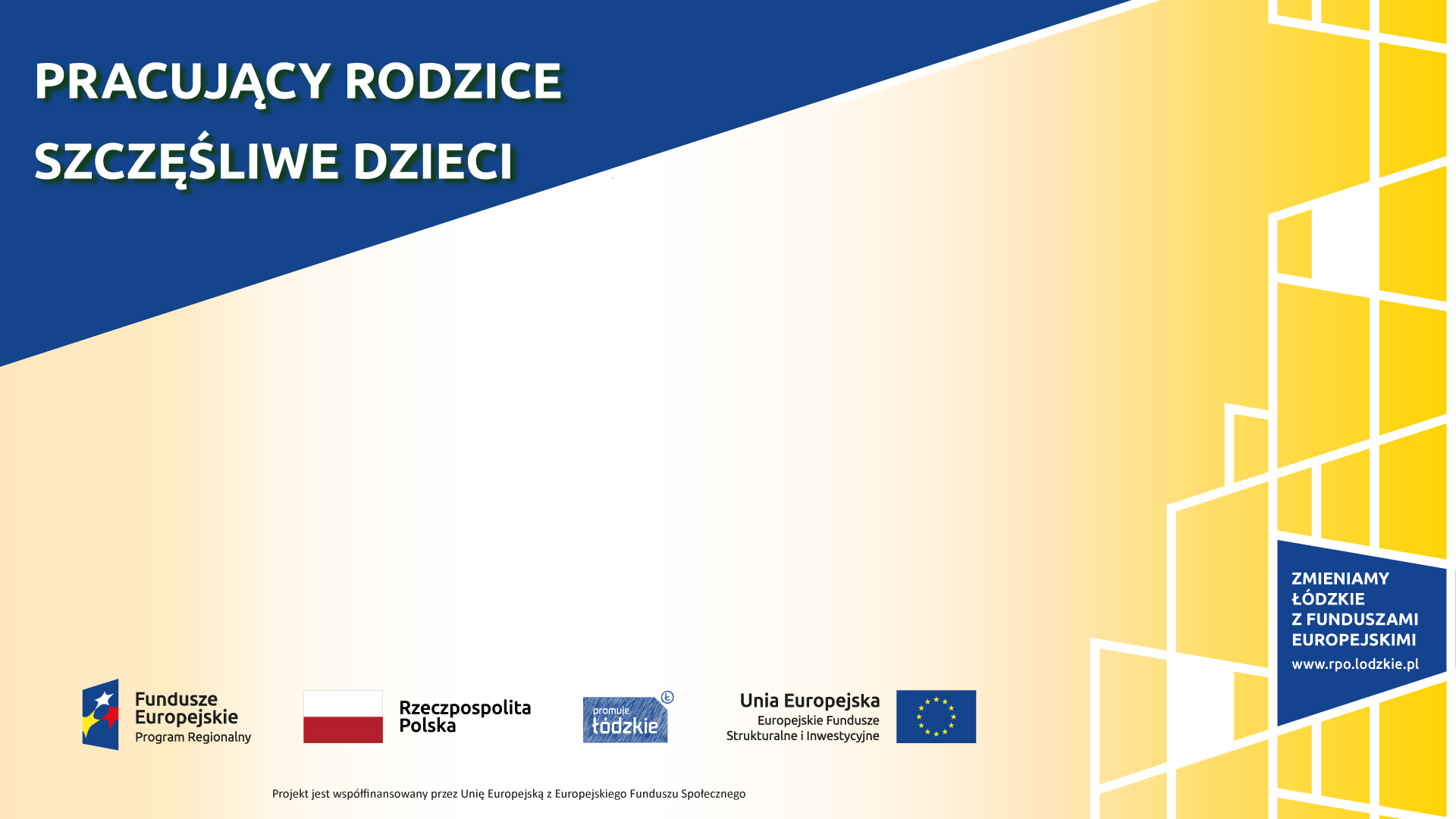 Wsparcie kierowane może być do następujących grup docelowych:        	Osoby pracujące, sprawujące opiekę nad dziećmi w wieku do 
	lat 3      	Osoby bezrobotne lub bierne zawodowo, dla których opieka nad    	dzieckiem w wieku do lat 3 stanowi barierę w wejściu na rynek 	pracy
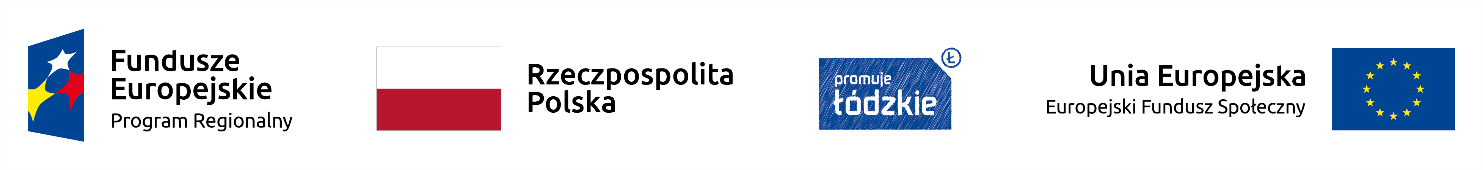 Grupy docelowe
SZCZĘŚLIWE DZIECI – PRACUJĄCY RODZICE
2
[Speaker Notes: Przedsięwzięcia w ramach działania X.1  mające przyczynić się do wzrostu szans na zatrudnienie oraz utrzymania zatrudnienia poprzez umożliwienie łączenia życia zawodowego z prywatnym. 
są kierowane do osób sprawujących opiekę nad dzieckiem do lat 3 zarówno pracujących, jak i bezrobotne lub bierne zawodowo.

Od 2018 roku nastąpiła zmiana. W znowelizowanych Wytycznych w zakresie realizacji przedsięwzięć z udziałem środków Europejskiego Funduszu Społecznego w obszarze rynku pracy na lata 2014-2020 dopuszczono możliwość objęcia wsparciem wszystkich osób pracujących bez konieczności przebywania przez ww. osoby w trakcie przerwy związanej z urodzeniem lub wychowaniem dziecka lub  przebywania na urlopie macierzyńskim lub rodzicielskim (jak było to wcześniej)]
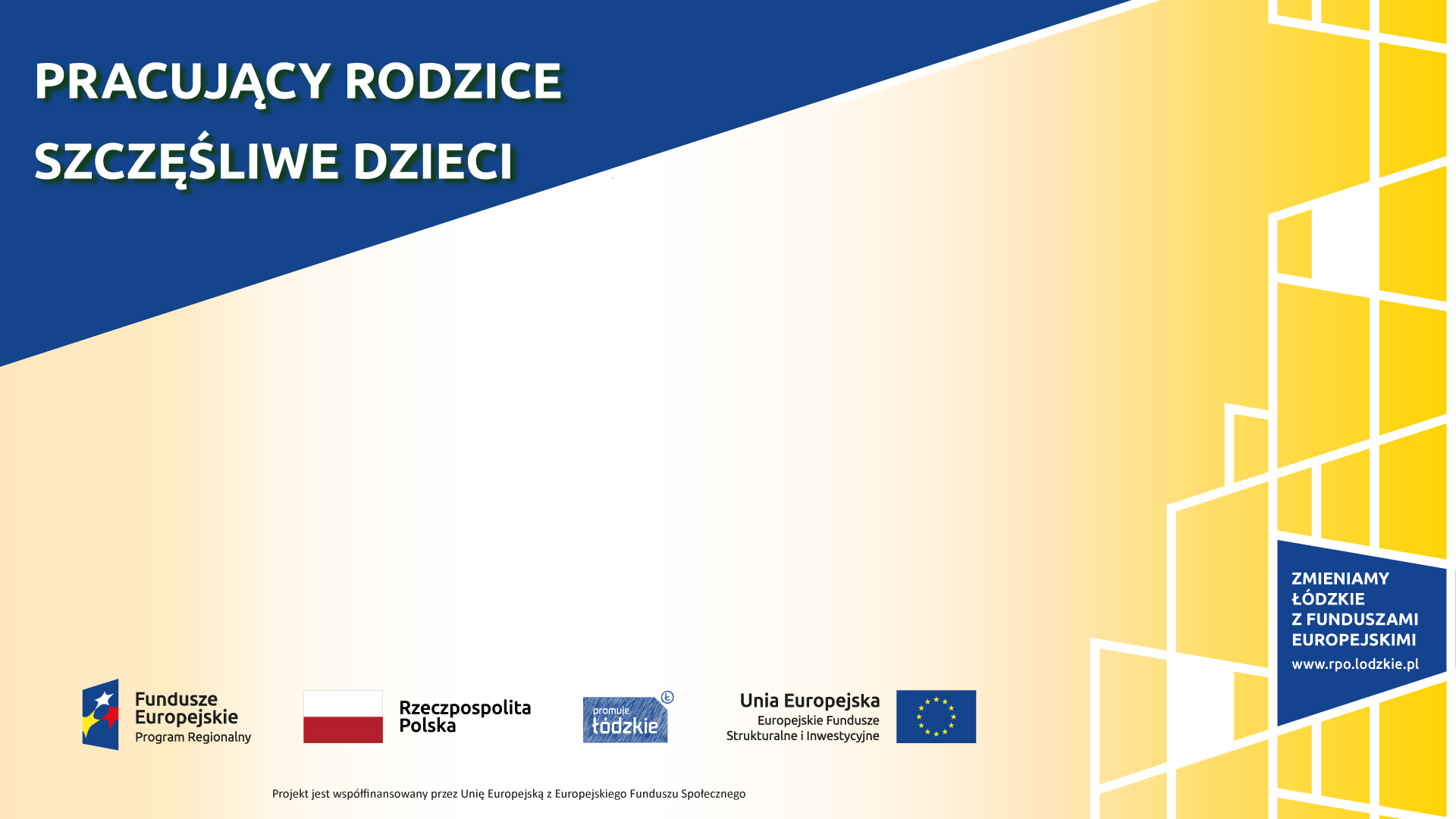 Działania ułatwiające powrót na rynek pracy osobom sprawującym                                                   opiekę nad dziećmi w wieku do lat 3 poprzez: 
1. tworzenie nowych miejsc opieki nad dziećmi w wieku do lat 3:     w formie instytucjonalnej:	a)	żłobków	b)	klubów dziecięcych	c)	opiekuna dziennego
     i pozainstytucjonalnej:
           d)          niani2. aktywizację zawodową osób sprawujących opiekę nad dziećmi w wieku     do lat 3 m.in. w formie:             a)	doradztwa zawodowego             b)	doradztwa indywidualnego             c)	pośrednictwa pracy             d)	szkoleń
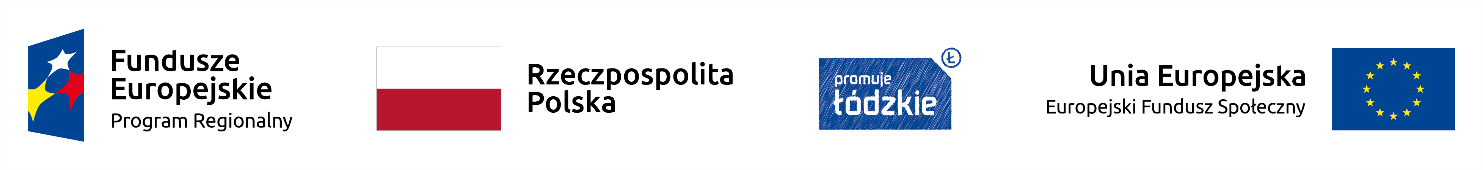 Typy projektów
SZCZĘŚLIWE DZIECI – PRACUJĄCY RODZICE
3
[Speaker Notes: Działaniami  ukierunkowanymi na powrót na rynek pracy osobom sprawującym opiekę nad dziećmi w wieku do lat 3 oraz przyczyniającymi się do wzrostu szans na zatrudnienie oraz utrzymania zatrudnienia poprzez umożliwienie łączenia życia zawodowego z prywatnym są działania mające na celu tworzenie nowych miejsc opieki nad dziećmi w wieku do lat 3 w formie instytucjonalnej tj. żłobków, klubów dziecięcych, opiekuna dziennego oraz pozainstytucjonalnej – niani.]
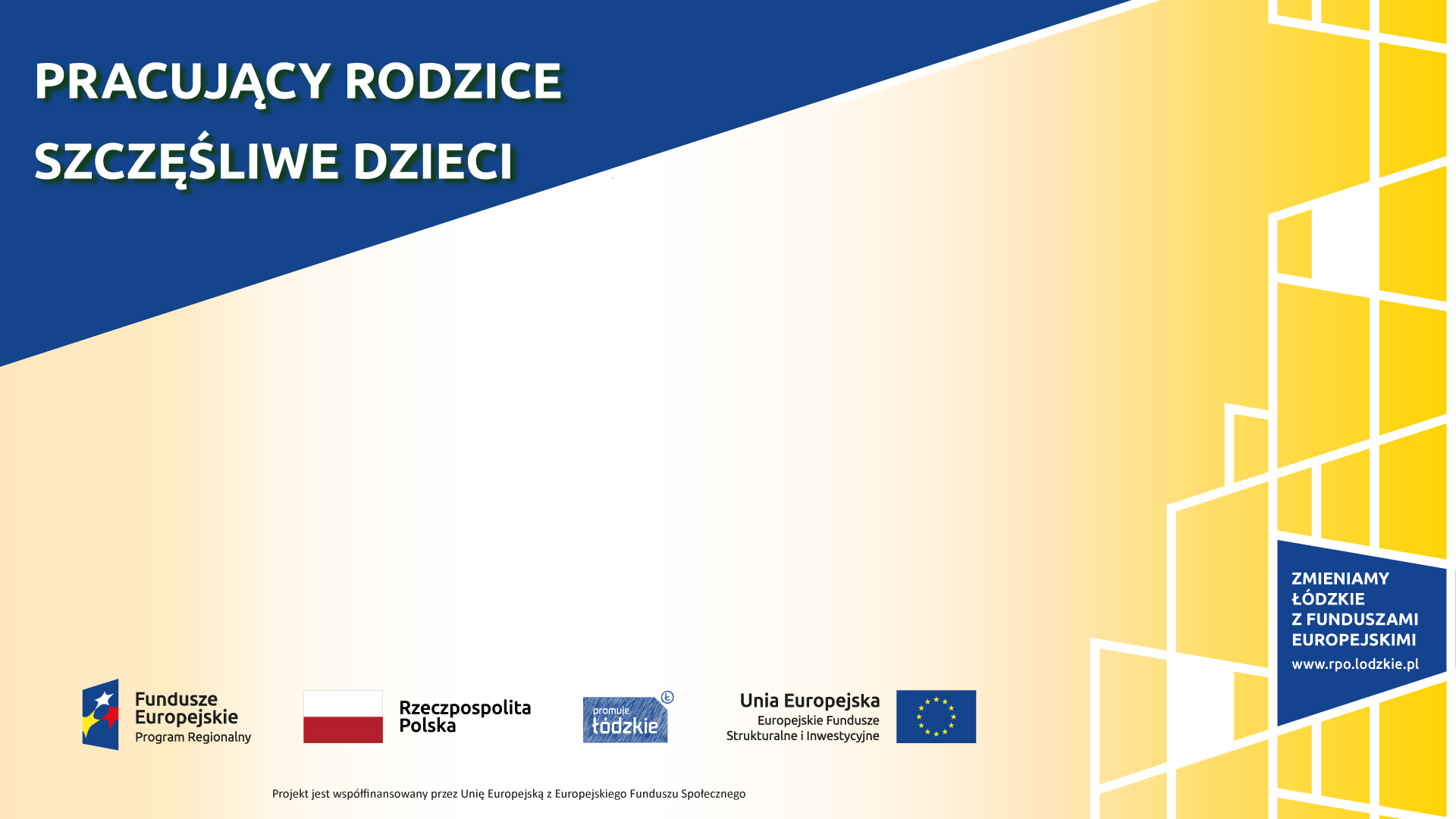 Przykładowe wydatki kwalifikowalne w ramach projektów:          dostosowanie pomieszczeń          zakup i montaż wyposażenia i środków trwałych           zakup pomocy do prowadzenia zajęć opiekuńczo-wychowawczych                          
          i edukacyjnych          wyposażenie i montaż placu zabaw          modyfikacja przestrzeni wspierająca rozwój psychoruchowy i 
          poznawczy dzieci          wydatki związane z bieżącym funkcjonowaniem utworzonego 
          miejsca opieki nad dziećmi
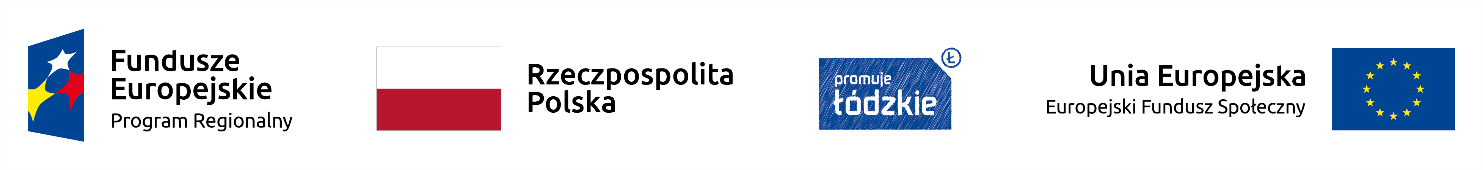 Wydatki kwalifikowalne
SZCZĘŚLIWE DZIECI – PRACUJĄCY RODZICE
4
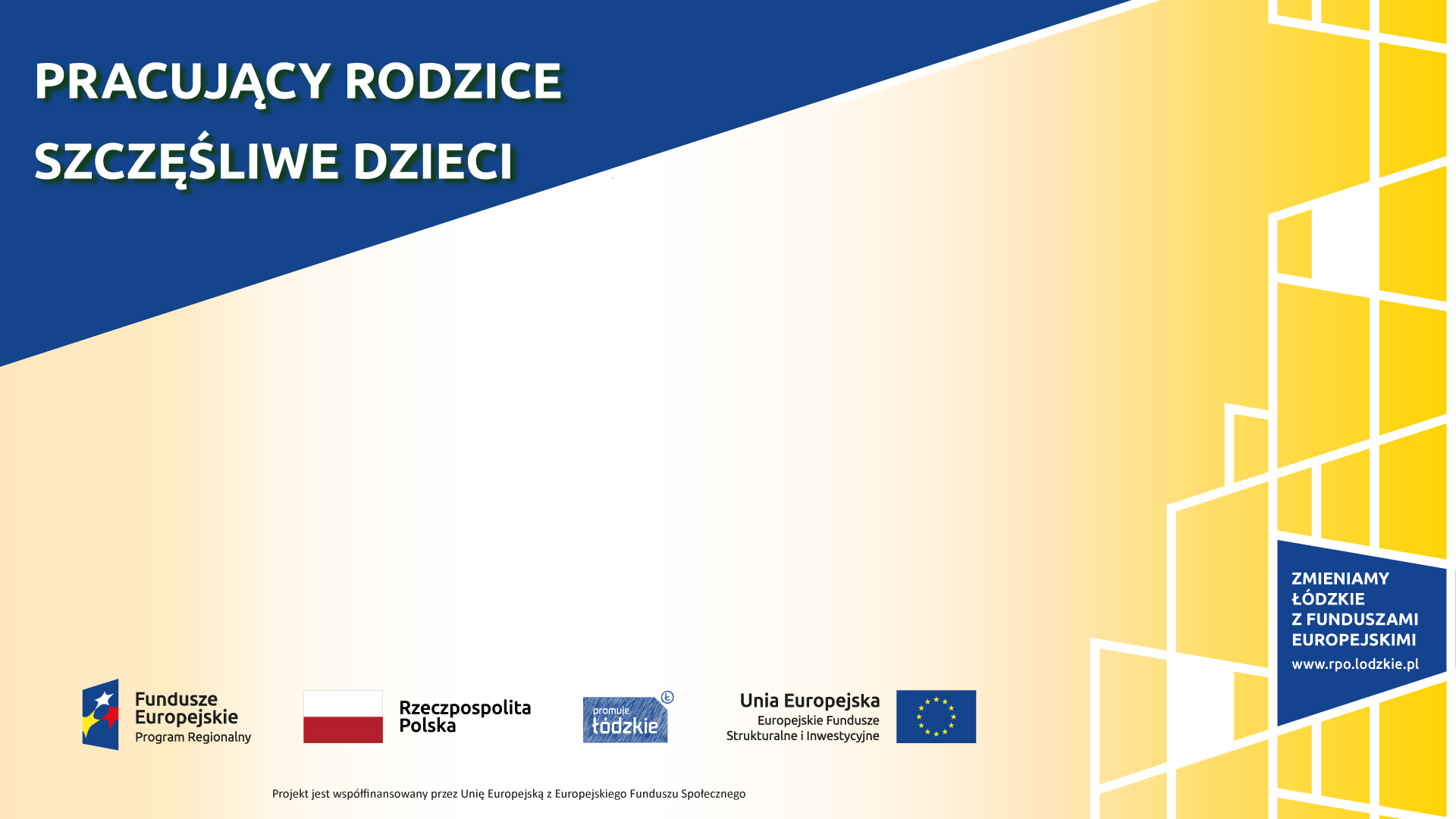 2015 – 2017
ogłoszonych i rozstrzygniętych konkursów – 7
złożonych wniosków – 254
wyłonionych do dofinansowania –120
podpisanych umów – 95
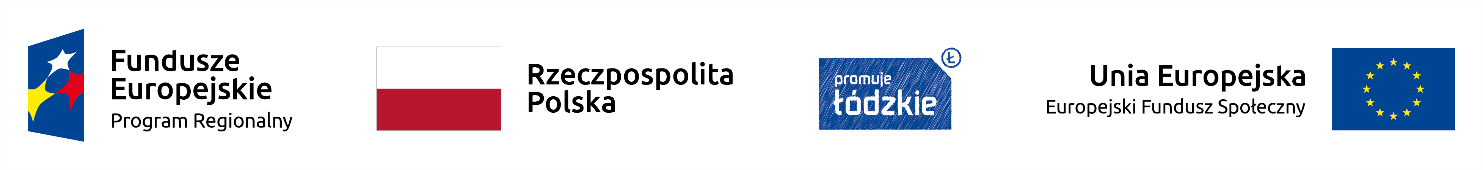 Podsumowanie konkursów
SZCZĘŚLIWE DZIECI – PRACUJĄCY RODZICE
5
[Speaker Notes: W latach 2015-2017 w ramach działania X.1 Powrót na rynek pracy osób sprawujących opiekę nad dziećmi w wieku do lat 3 przeprowadzono 7 konkursów…….

W 2018 roku ogłoszone zostały już 2 konkursy. W odpowiedzi na pierwszy konkurs wpłynęło 36 wniosków o dofinansowanie projektów. Obecnie wnioski te zostały przekazane do oceny formalno – merytorycznej (30.04.2018 powołany zostanie KOP i rozpoczęta zostanie ocena).

Drugi konkurs w ramach działania X.1 Powrót na rynek pracy osób sprawujących opiekę nad dziećmi w wieku do lat 3 ogłoszony został 26.04.2018 (wczoraj).
Ogłoszenie kolejnego konkursu planowane jest na III kwartał br.]
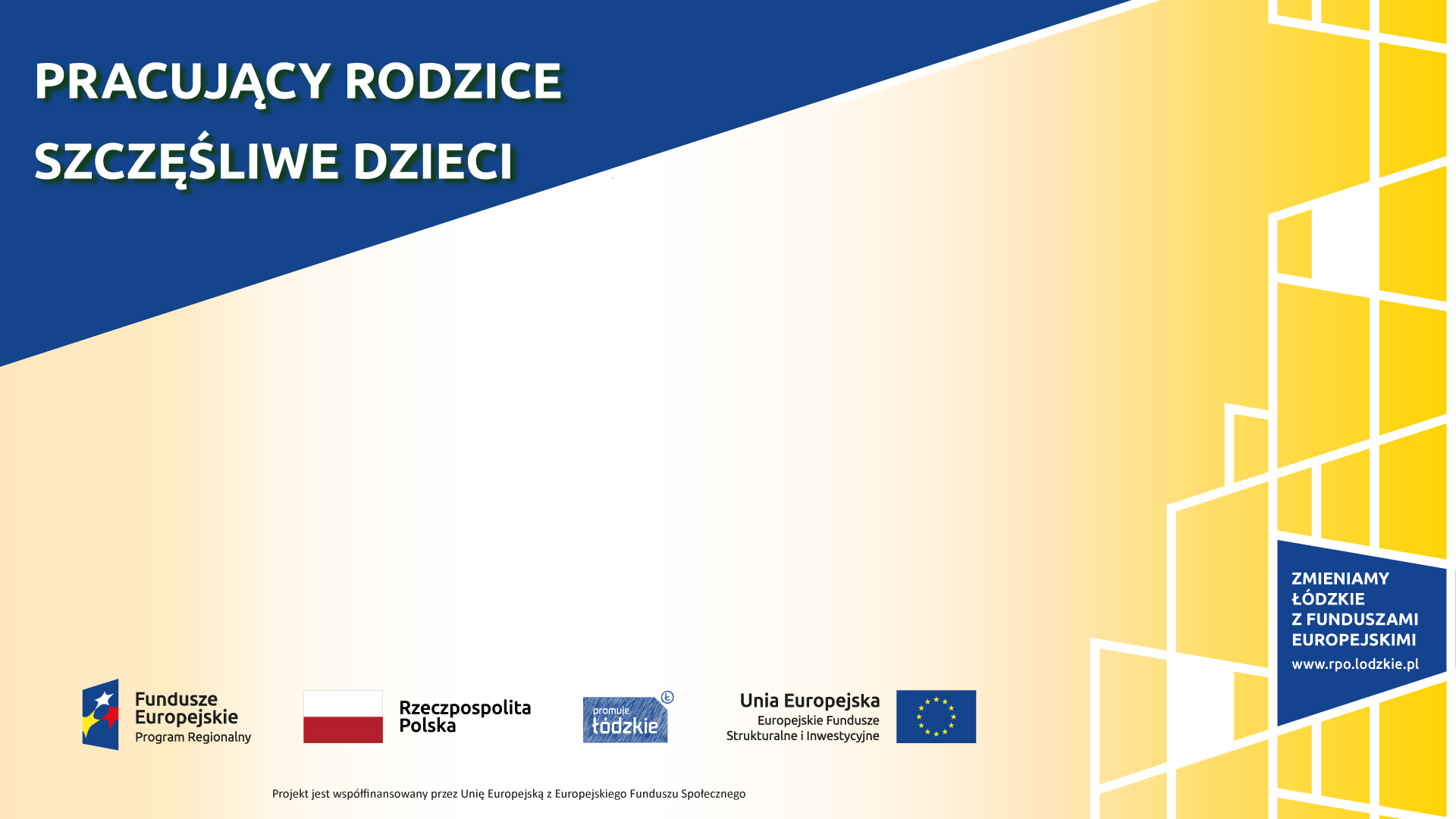 Alokacja Działania X.1
35 536 600 EUR, co stanowi ok. 151 378 808,68 PLN		

Maksymalny poziom dofinansowania to  91,00%, w tym wsparcie finansowe EFS:  85,00%
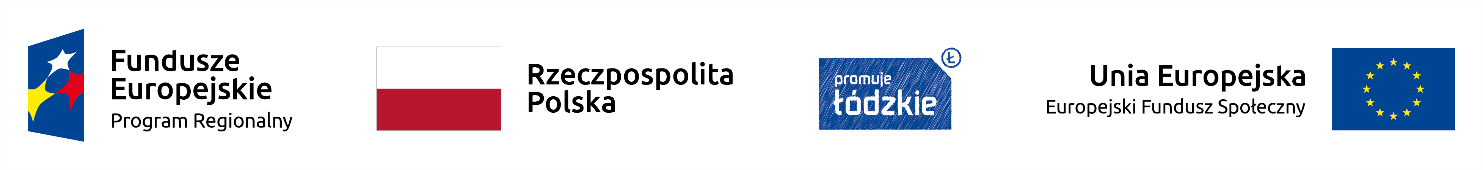 Alokacja na Działanie X.1
SZCZĘŚLIWE DZIECI – PRACUJĄCY RODZICE
6
[Speaker Notes: Całkowita kwota środków przeznaczonych na realizację projektów w ramach Działania X.1 wynosi: 35 536 600 EUR, co stanowi ok. 151 378 808,68 PLN

w tym  dofinansowanie:
  EFS: 30 206 110 EUR – ok. 128 671 987 PLN
  BP: 3 198 294 EUR – ok. 13 624 093 PLN
  wkład własny: 2 132 196 EUR – ok. 9 082 728 PLN - poziom wkładu własnego:  9,00%]
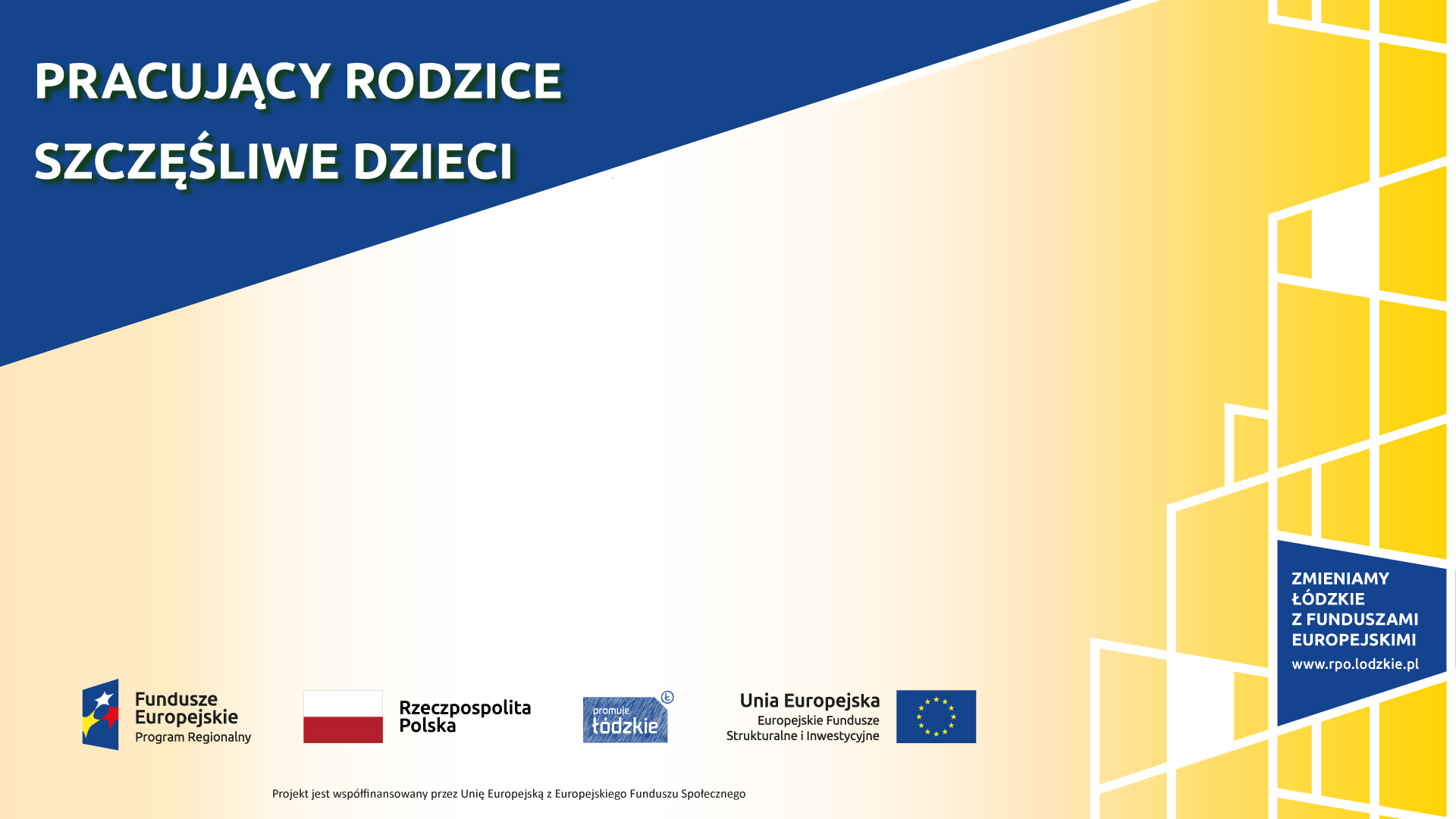 Wnioski wyłonione do dofinansowania na kwotę ponad 100 000 00 PLN

Umowy podpisane na kwotę  74 593 766,82 PLN, co stanowi ponad 49% alokacji na Działanie X.1
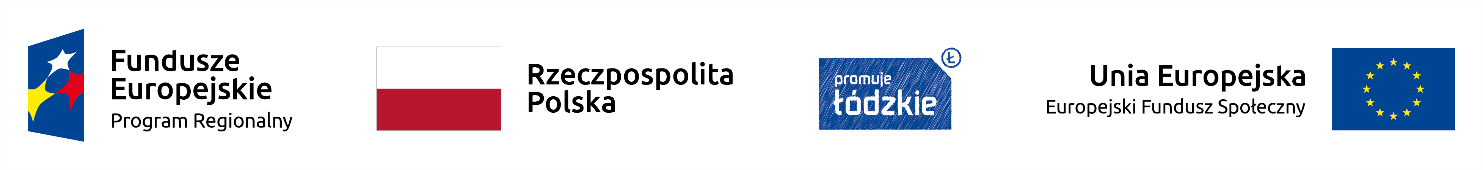 Podsumowanie konkursów
SZCZĘŚLIWE DZIECI – PRACUJĄCY RODZICE
7
[Speaker Notes: W ramach 7 rozstrzygniętych konkursów do dofinansowania wyłonione zostały  wnioski na kwotę ponad 100 000 00 PLN. Na dzień dzisiejszy zakontraktowane w podpisanych umowach  zostało 81 431 027 PLN, co stanowi prawie 54% alokacji przeznaczonej na działanie X.1.  W trakcie przygotowywania są jeszcze umowy z czwartego konkursu 2017 roku na kwotę  ponad 11 000 000 PLN.]
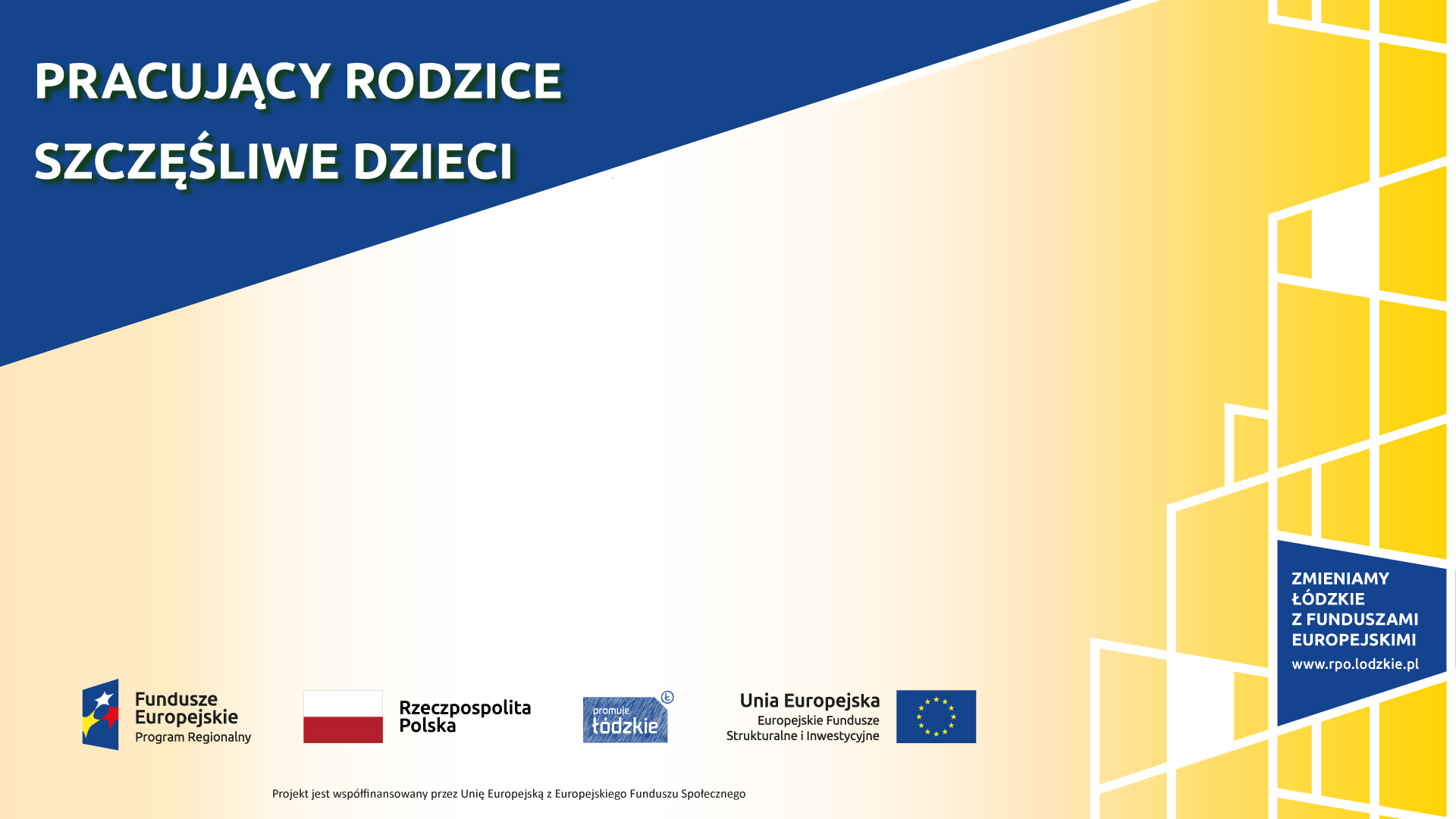 Poziom upowszechnienia opieki instytucjonalnej nad dziećmi do lat 3 
w 2015
Liczba miejsc opieki nad dziećmi do lat 3
Liczba placówek opieki nad dziećmi do lat 3
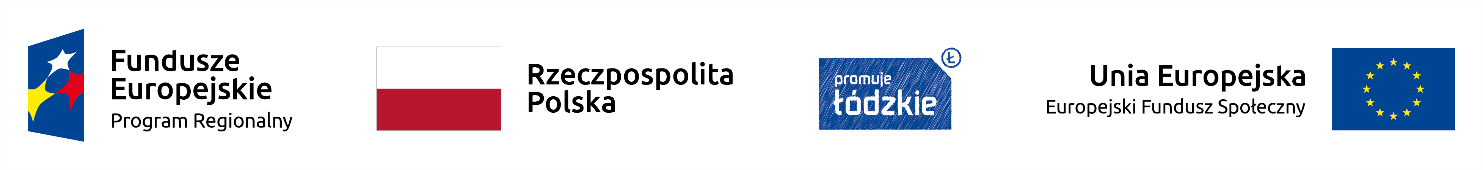 Wyniki działań
SZCZĘŚLIWE DZIECI – PRACUJĄCY RODZICE
8
[Speaker Notes: W 2015 r. poziom upowszechnienia opieki instytucjonalnej nad dziećmi do lat 3 był w Łódzkiem niższy od średniej krajowej ( woj. łódzkie – 6,4%; Polska – 6,8%). W 2016 poziom ten był znaczni wyższy i na koniec 2016 roku wzrósł do  7,67%. W pływ na ten stan rzeczy miały rozstrzygnięte w 2016 roku konkursy w ramach których przyznano dofinansowanie na realizację 71 projektów. W 2016 roku znacznie wzrosła również liczba placówek opieki nad dziećmi do lat 3, jak i liczba miejsc opieki.]
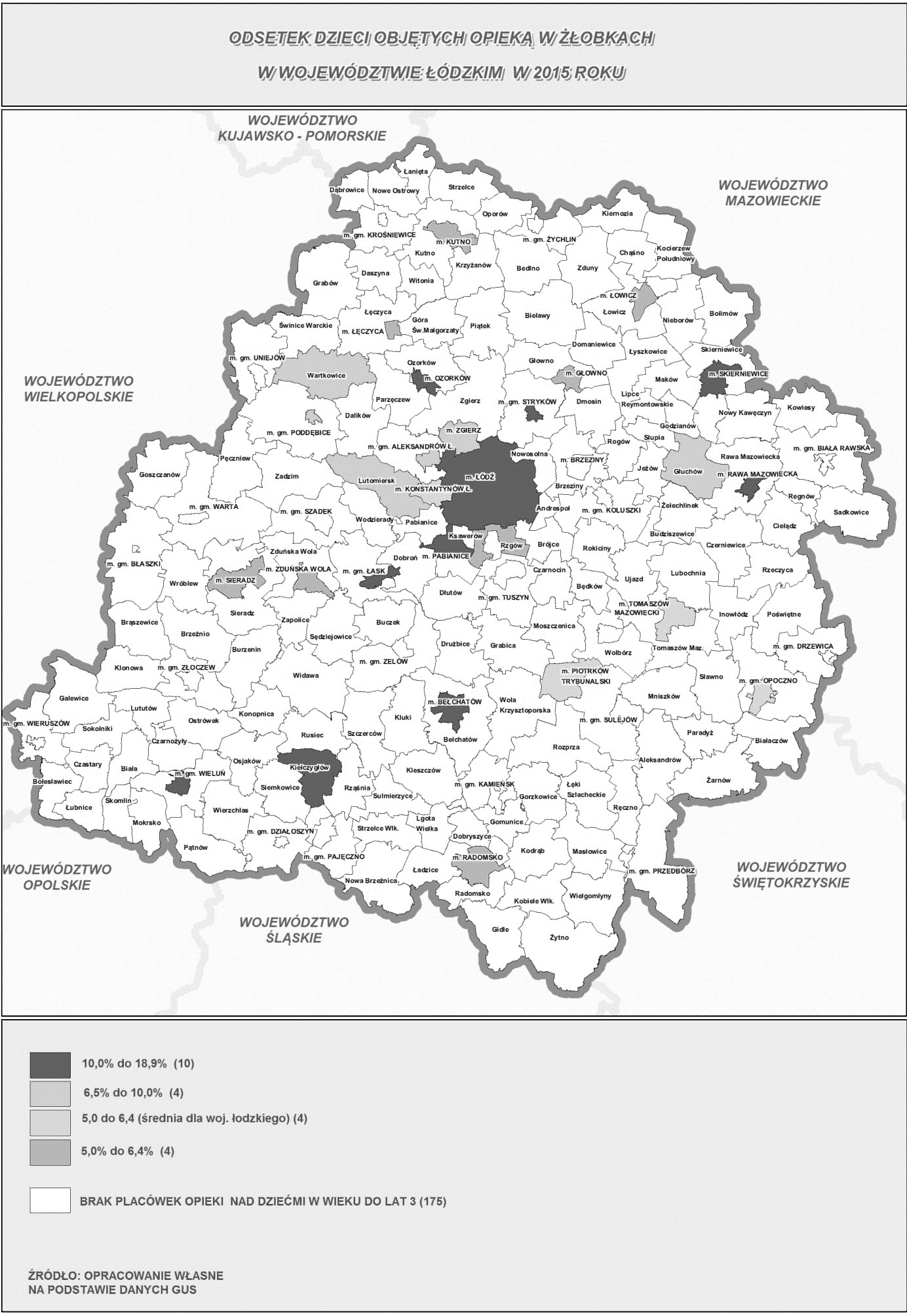 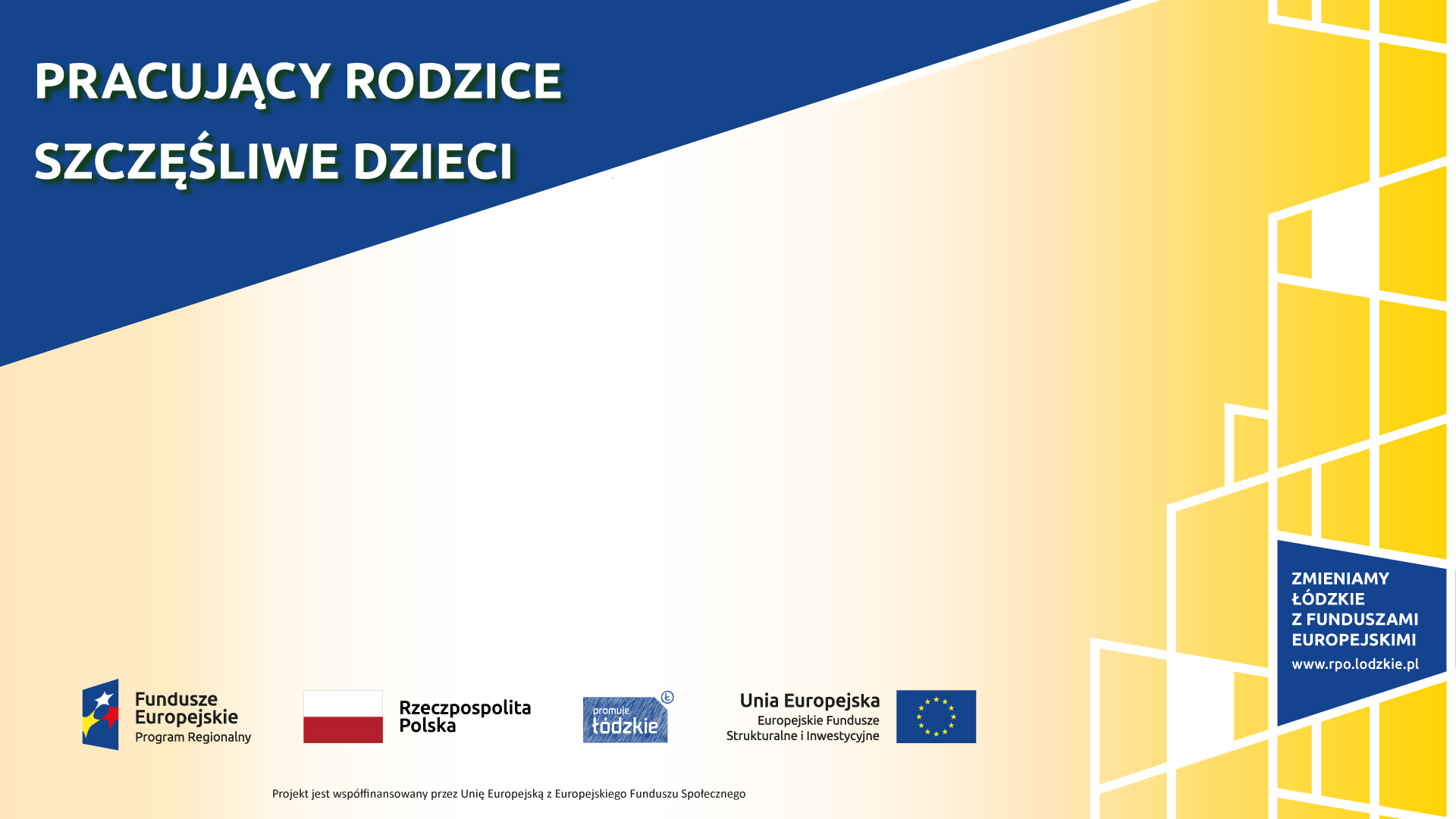 3
1
2
Białe plamy
1
(1) Liczba miejsc opieki utworzonych w ramach projektów w latach 2015-2017
2
4
1
1
1
11
2
1
1
1
1
2
2
1
1
2
1
1
1
1
1
2
Odsetek dzieci objętych opieką w żłobkach i klubach dziecięcych w 2015 roku
3
4
2
1
11
3
3
4
1
1
1
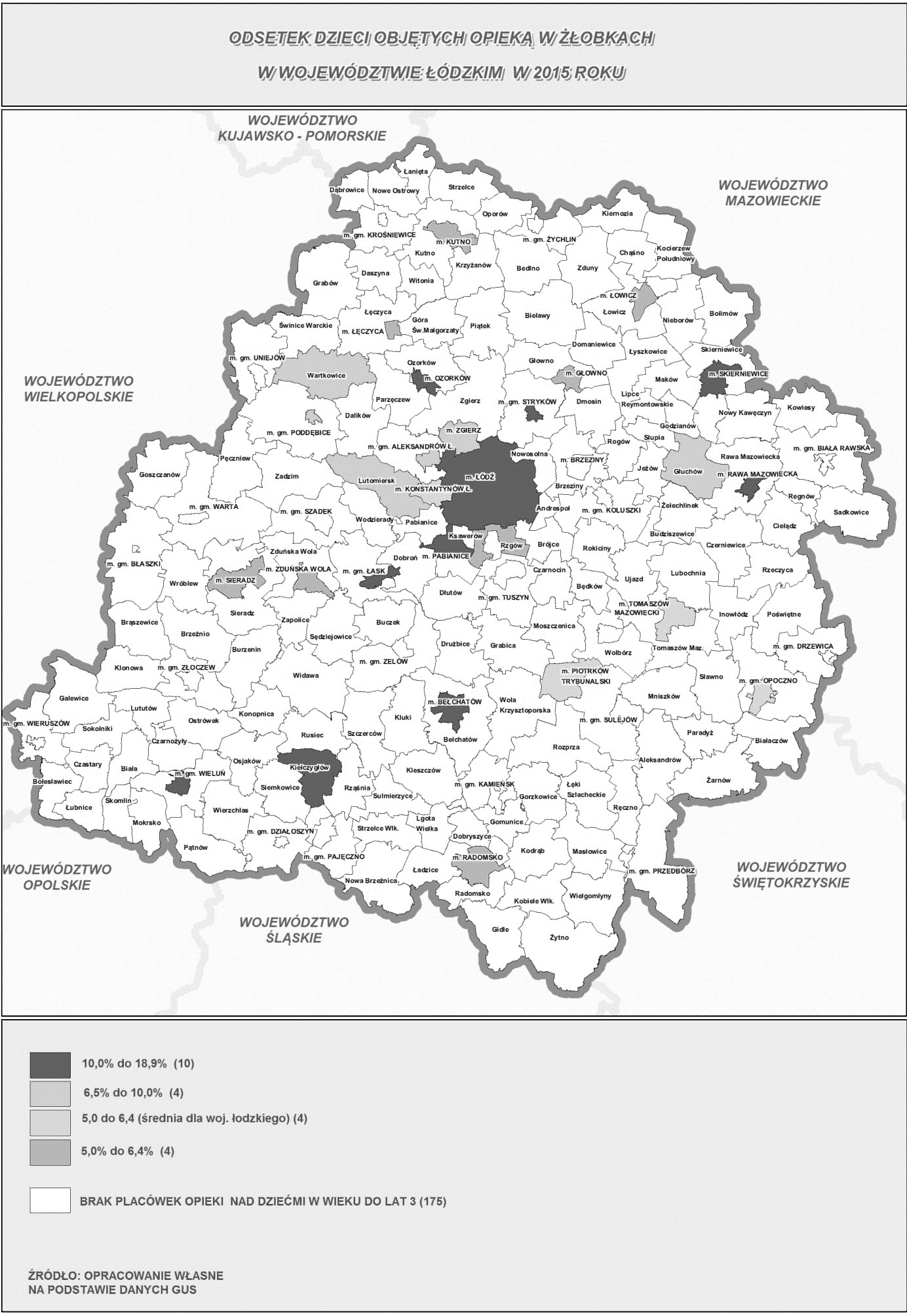 1
3
1
1
3
2
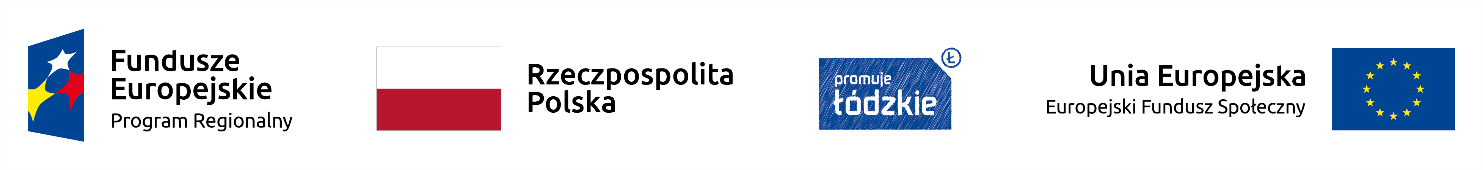 Wyniki działań
SZCZĘŚLIWE DZIECI – PRACUJĄCY RODZICE
10
[Speaker Notes: Mapa przedstawia miasta i gminy, w których w 2015 roku funkcjonowały miejsca opieki nad dziećmi do lat 3 wraz z wskazaniem odsetka dzieci objętych opieką. Na biało przedstawione zostały obszary, na terenie których nie funkcjonowała żadna placówka. Czerwone liczby przedstawiają ile placówek utworzonych zostało w wyniku realizacji projektów w latach 2015-2017.  
Dzięki środkom EFS na terenie kilkunastu gmin i miast gdzie dotychczas nie było żadnego miejsca opieki np. Gorzkowice, Gomunice, Pajęczno, Zelów, Widawa, Poświętne, Warta, Uniejów, utworzone zostały nowe miejsca opieki. 
Nadal jest wiele obszarów „białych plam” gdzie miejsca opieki nie funkcjonują.]
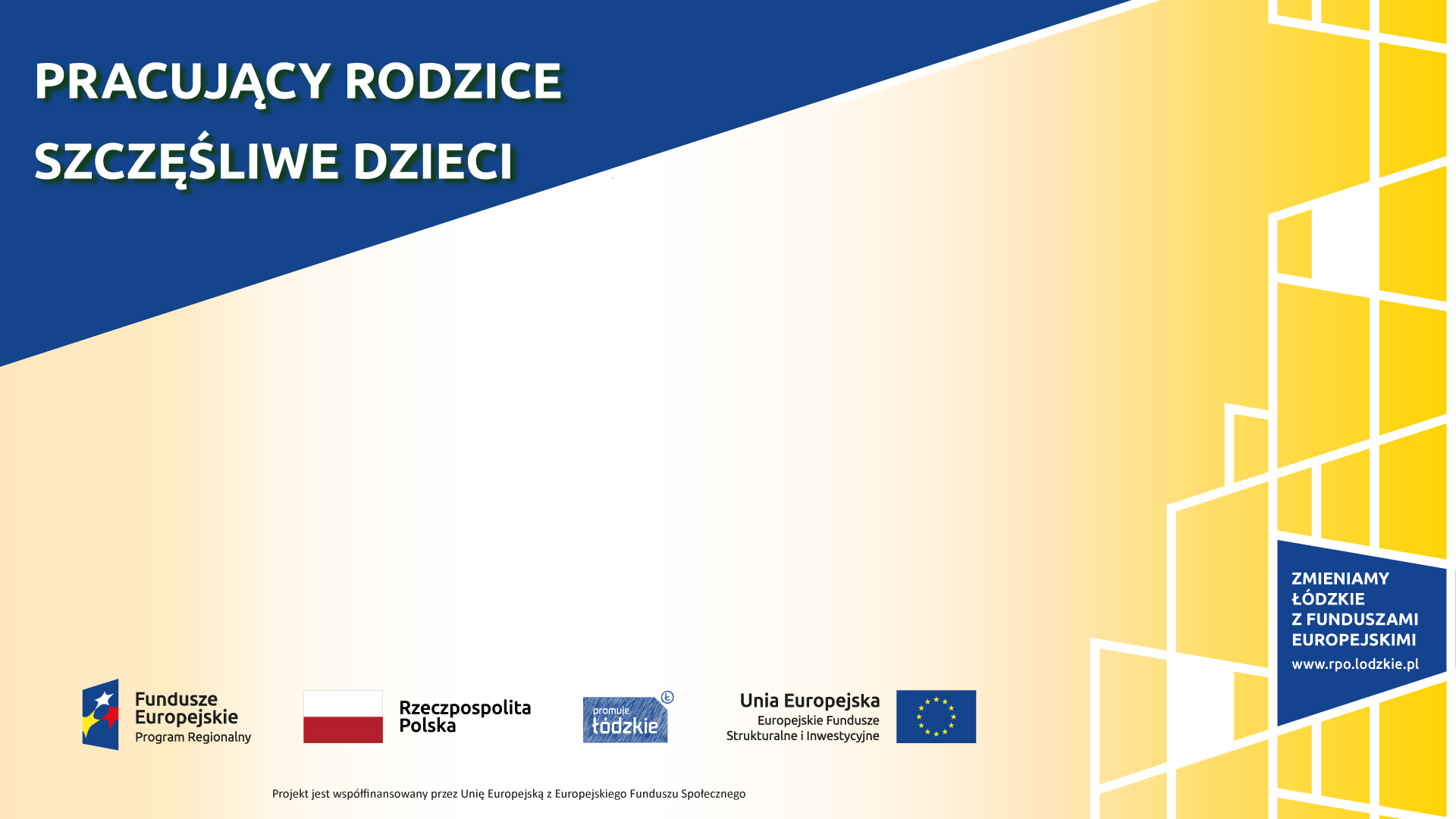 Utworzonych – 95 instytucjonalnych placówek opieki w tym: 

    40 – klubów dziecięcych 
    54 – żłobki
      1 – dzienny punkt opieki

1290 – osób opiekujących się dziećmi w wieku do lat 	   3 objętych zostało wsparciem 

985   – utworzonych miejsc opieki nad dziećmi
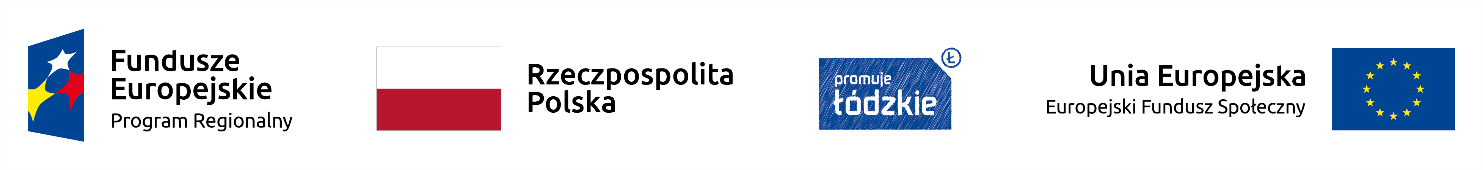 Wyniki działań
SZCZĘŚLIWE DZIECI – PRACUJĄCY RODZICE
11
[Speaker Notes: Objętych wsparciem (na podstawie wyłonionych do dofinansowania projektów) zostanie ponad 2600 osób.]
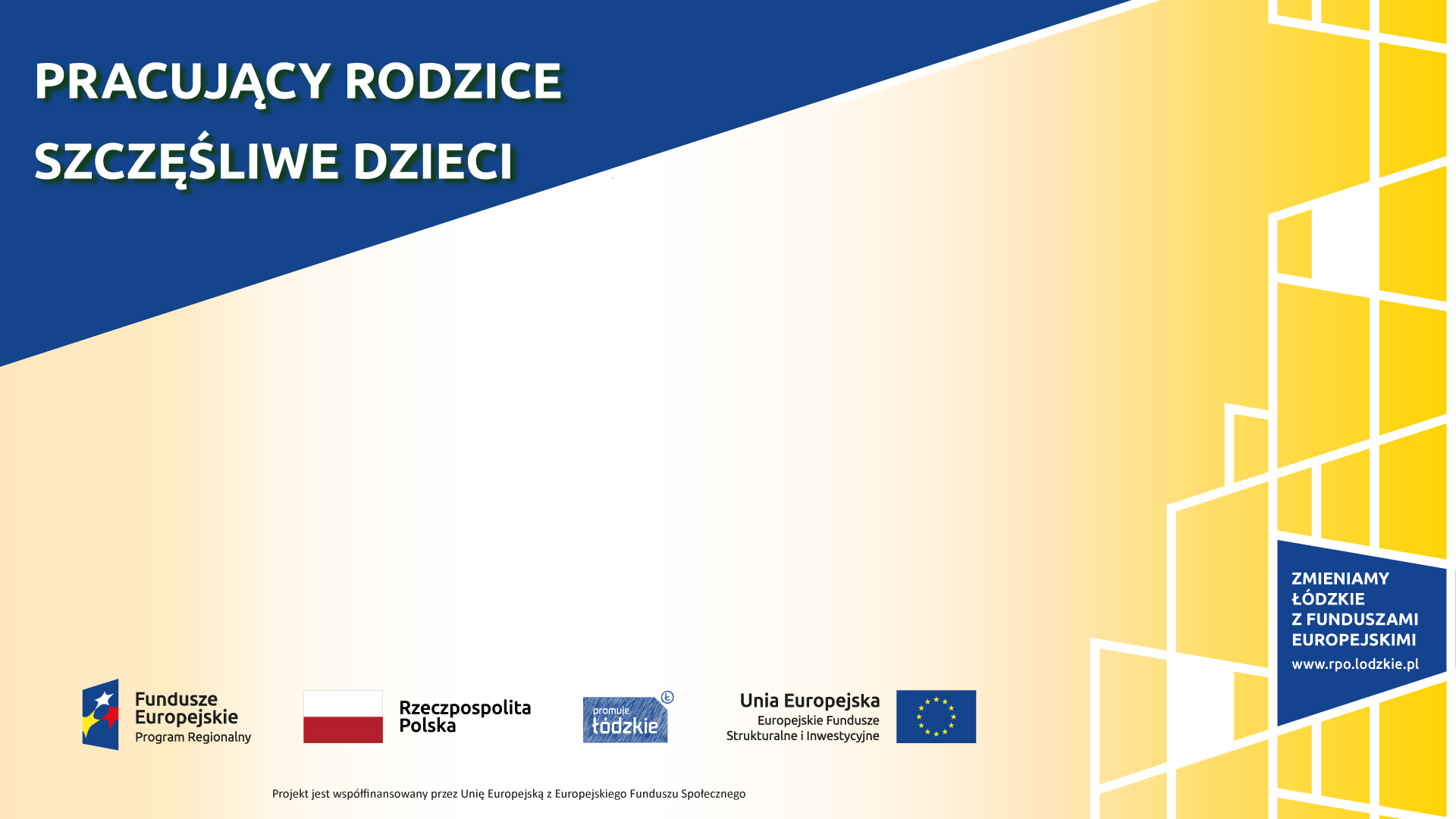 Dziękuję za uwagę
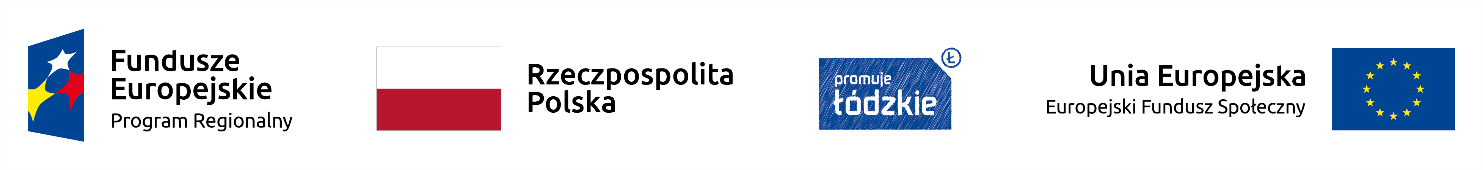 [Speaker Notes: Objętych wsparciem (na podstawie wyłonionych do dofinansowania projektów) zostanie ponad 2600 osób.]